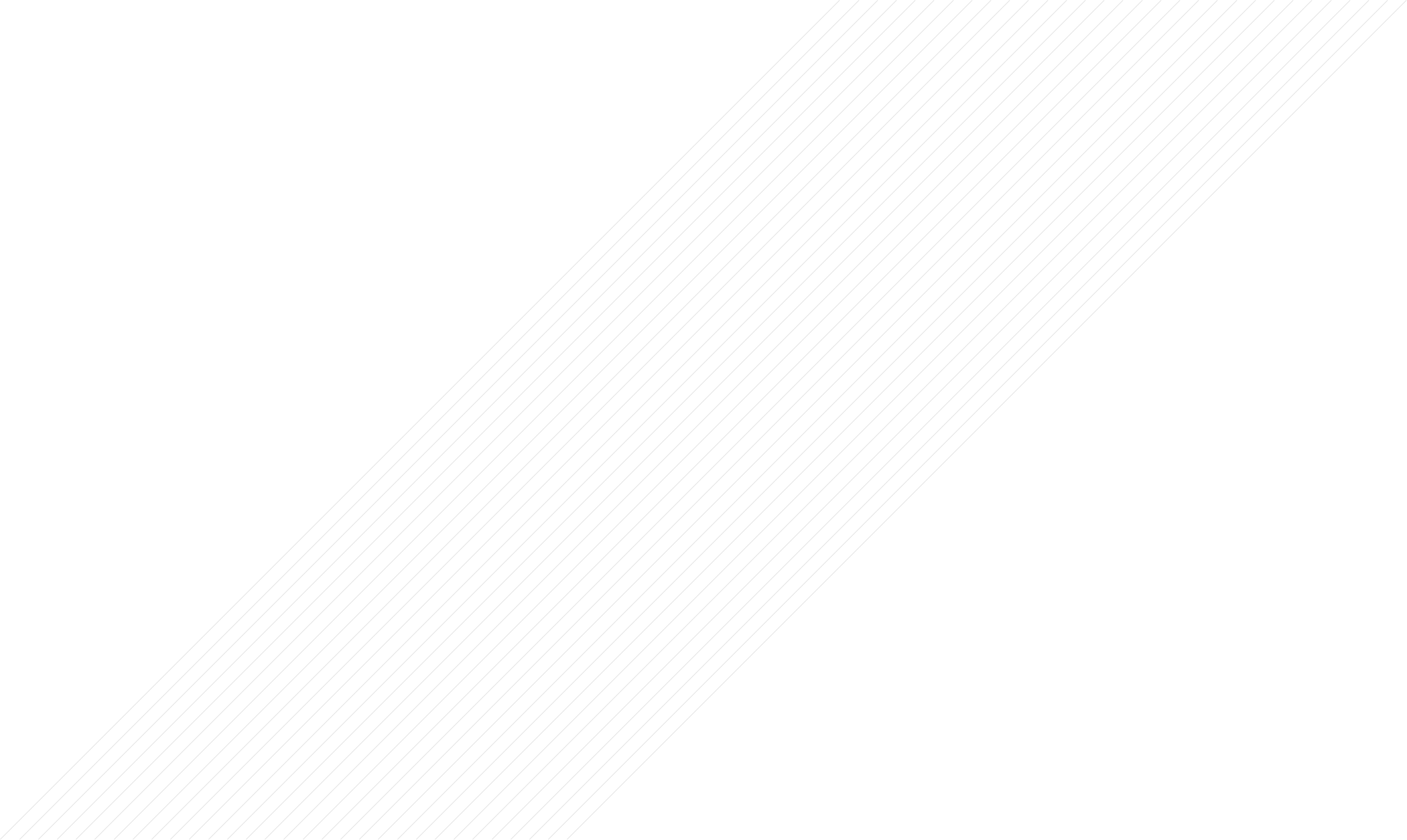 工作汇报
计划总结
会议展示
政府汇报
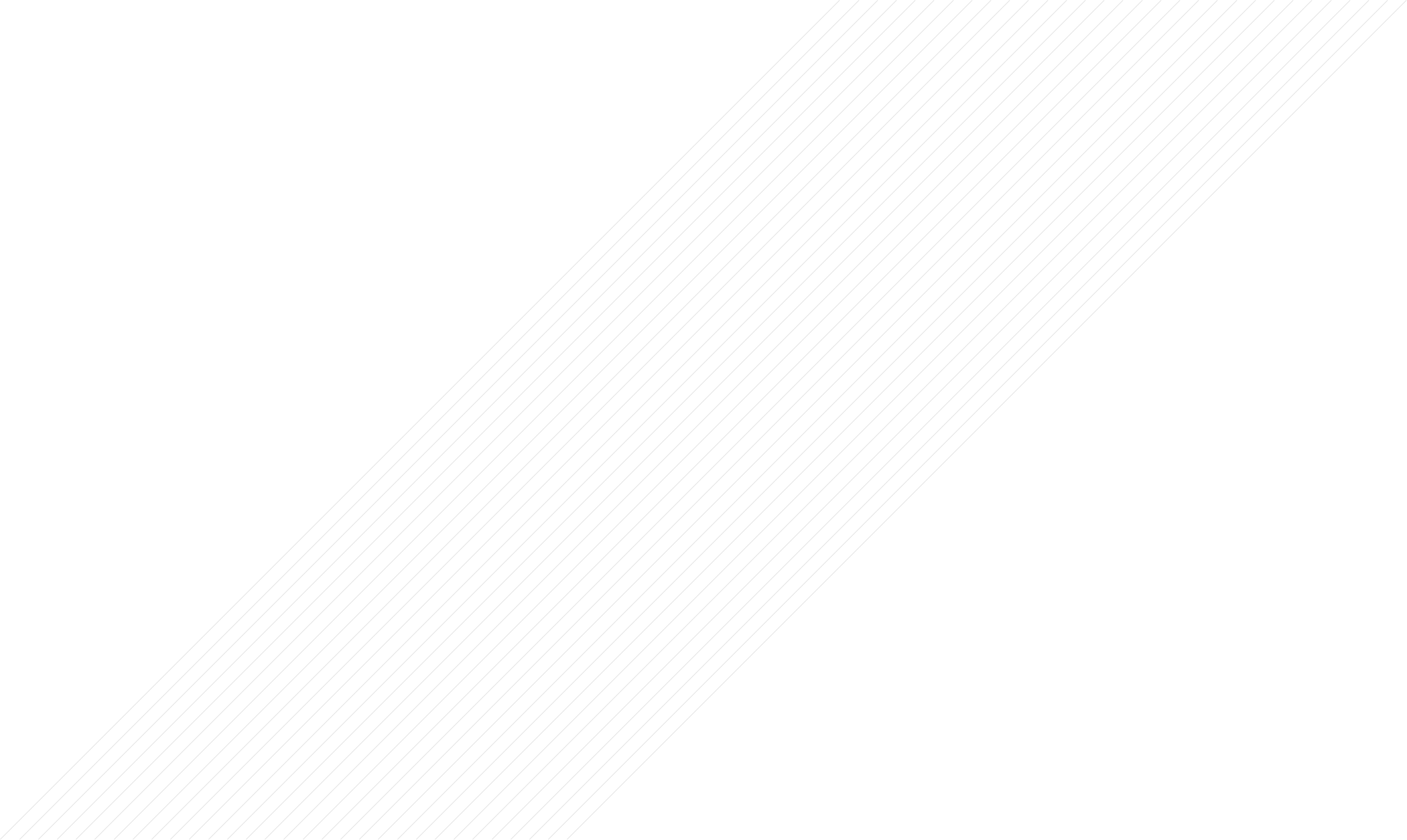 2021
简约商务汇报模板
The user can demonstrate on a projector or computer, or print the presentation and make it into a film to be used in a wider field
目录
CONTENT
1
2
3
4
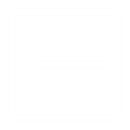 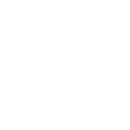 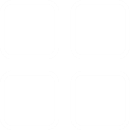 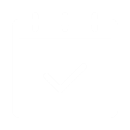 工作概述
完成情况
存在不足
工作计划
The user can demonstrate on a projector or computer
The user can demonstrate on a projector or computer
The user can demonstrate on a projector or computer
The user can demonstrate on a projector or computer
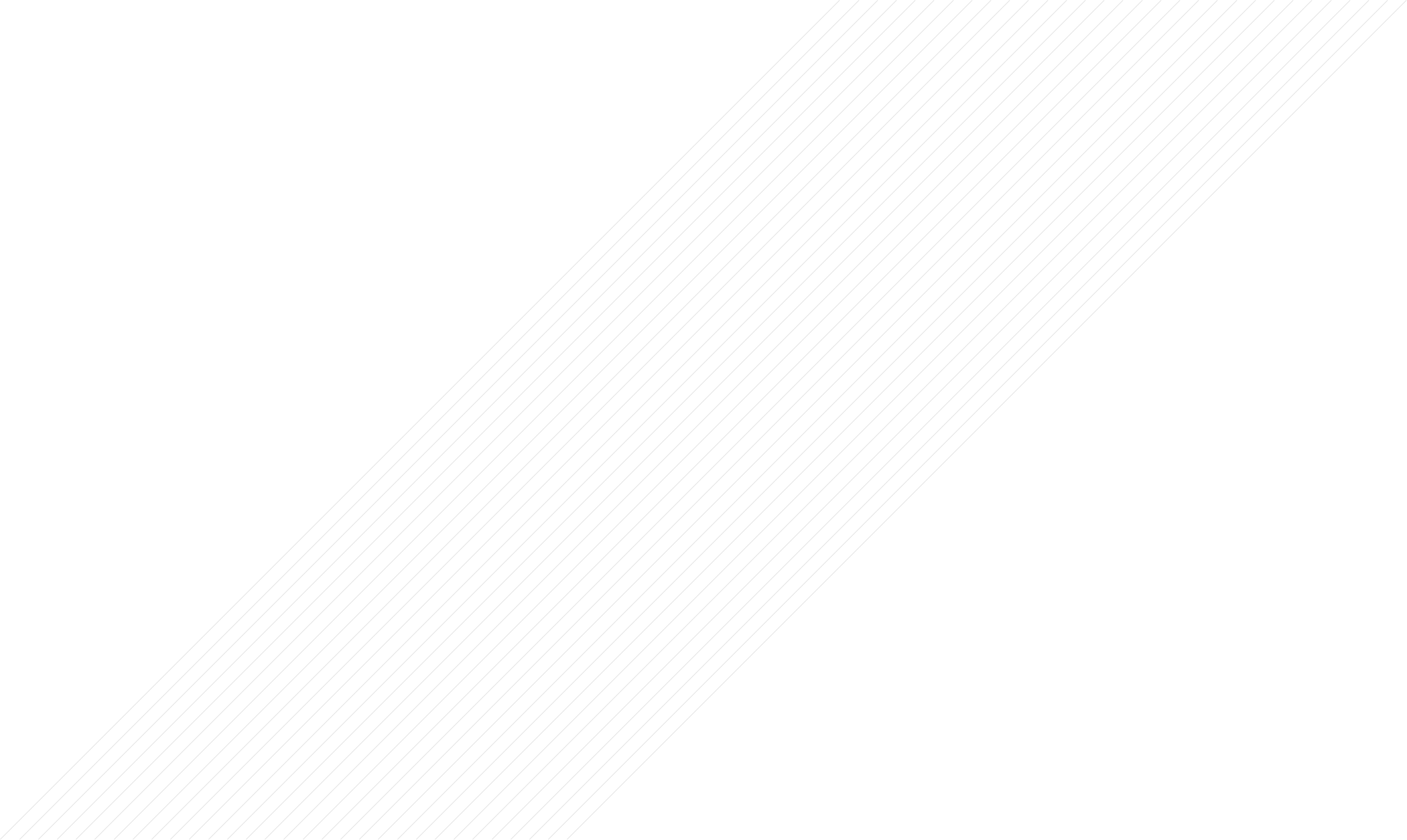 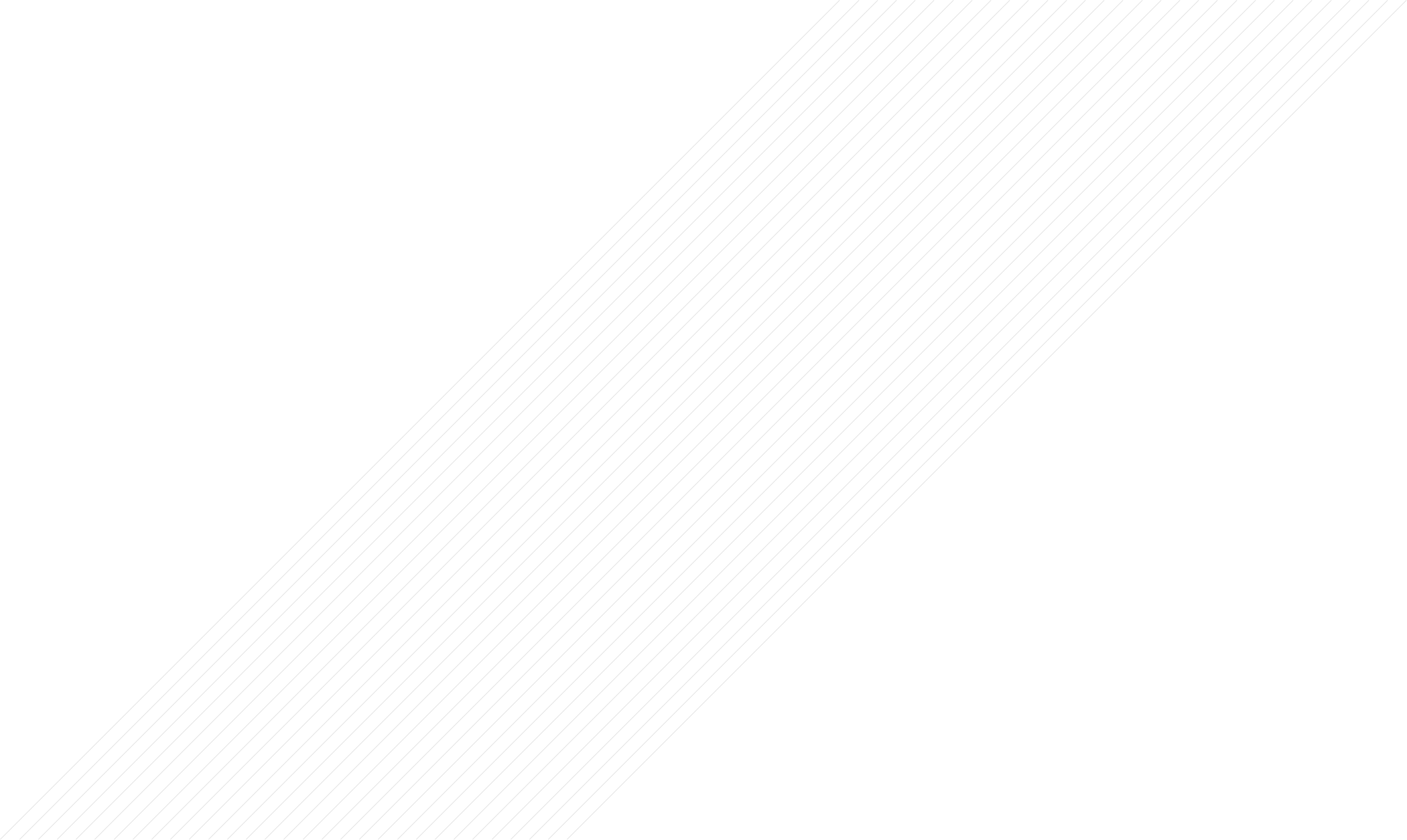 PART 01
工作概述
The user can demonstrate on a projector or computer, or print the presentation and make it into a film
标题文字添加此处
The user can demonstrate on a projector or computer,
关注公众号
关注公众号
关注公众号
关注公众号
关注公众号
关注公众号
用户可以在投影仪或者计算机上进行演示也可以将演示文稿打印出来
用户可以在投影仪或者计算机上进行演示也可以将演示文稿打印出来
用户可以在投影仪或者计算机上进行演示也可以将演示文稿打印出来
用户可以在投影仪或者计算机上进行演示也可以将演示文稿打印出来
用户可以在投影仪或者计算机上进行演示也可以将演示文稿打印出来
用户可以在投影仪或者计算机上进行演示也可以将演示文稿打印出来
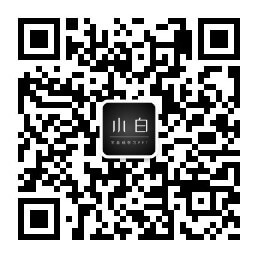 标题文字添加此处
The user can demonstrate on a projector or computer,
关注工作号
关注公众号
关注公众号
用户可以在投影仪或者计算机上进行演示也可以将演示文稿打印出来制作成胶片以便应用到
用户可以在投影仪或者计算机上进行演示也可以将演示文稿打印出来制作成胶片以便应用到
用户可以在投影仪或者计算机上进行演示也可以将演示文稿打印出来制作成胶片以便应用到
标题文字添加此处
The user can demonstrate on a projector or computer,
90%
70%
60%
50%
20%
关注公众号
用户可以在投影仪或者计算机上进行演示也可以将演示文稿打印出来制作成胶片以便应用到更广泛的领域中用户可以在投影仪或者计算机上进行演示也可以将演示文稿打印出来制作成胶片以便应用到更广泛的领域中
标题文字添加此处
The user can demonstrate on a projector or computer,
标题文字添加
欢迎关注公众号欢迎关注公众号欢迎关注公众号
标题文字添加
欢迎关注公众号欢迎关注公众号欢迎关注公众号
标题文字添加
欢迎关注公众号欢迎关注公众号欢迎关注公众号
标题文字添加
欢迎关注公众号欢迎关注公众号欢迎关注公众号
标题文字添加此处
The user can demonstrate on a projector or computer,
关注公众号
关注公众号
关注公众号
关注公众号
用户可以在投影仪或者计算机上进行演示也可以将演示文稿打印出来制作成胶片以便应用到更广泛的领域中
用户可以在投影仪或者计算机上进行演示也可以将演示文稿打印出来制作成胶片以便应用到更广泛的领域中
用户可以在投影仪或者计算机上进行演示也可以将演示文稿打印出来制作成胶片以便应用到更广泛的领域中
用户可以在投影仪或者计算机上进行演示也可以将演示文稿打印出来制作成胶片
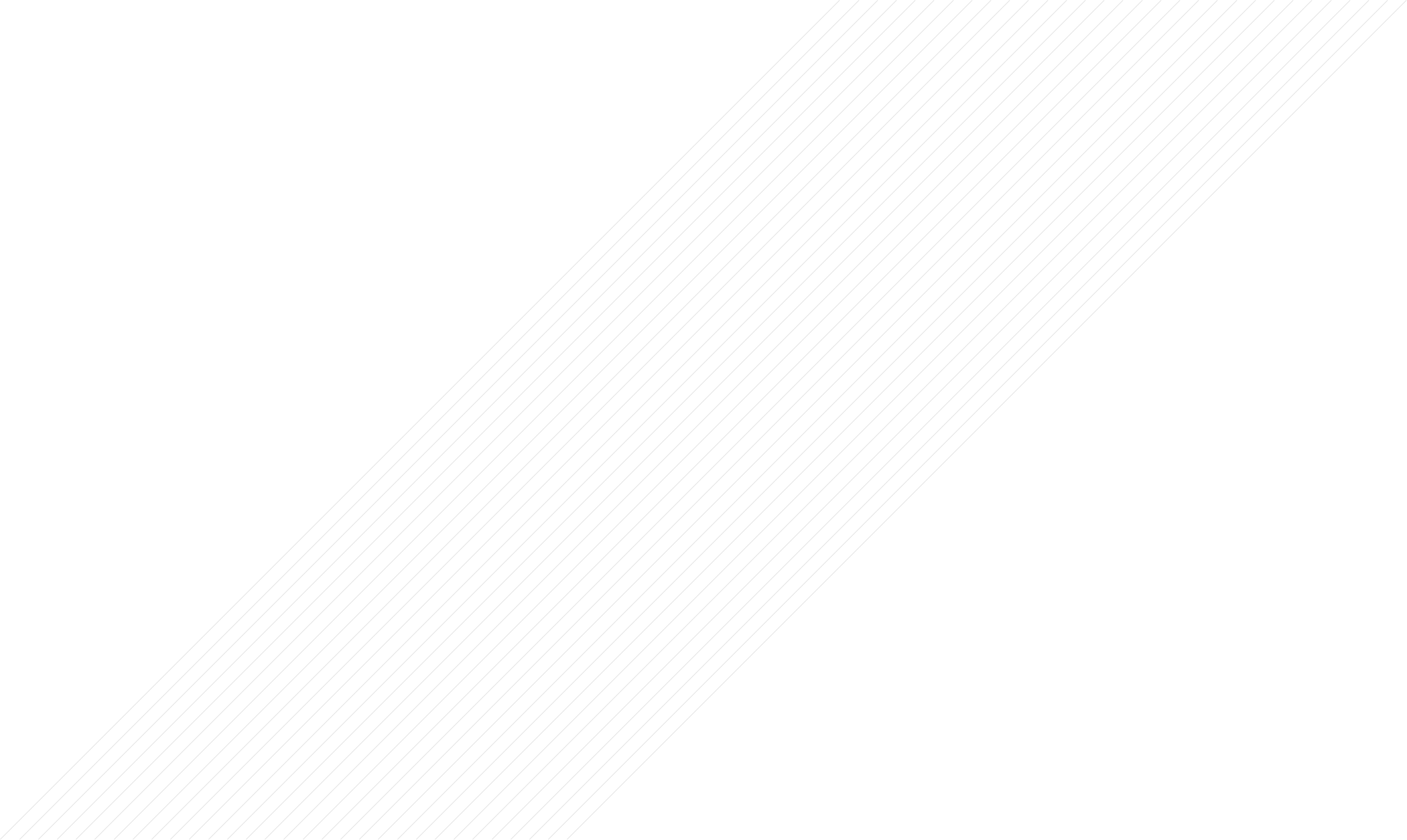 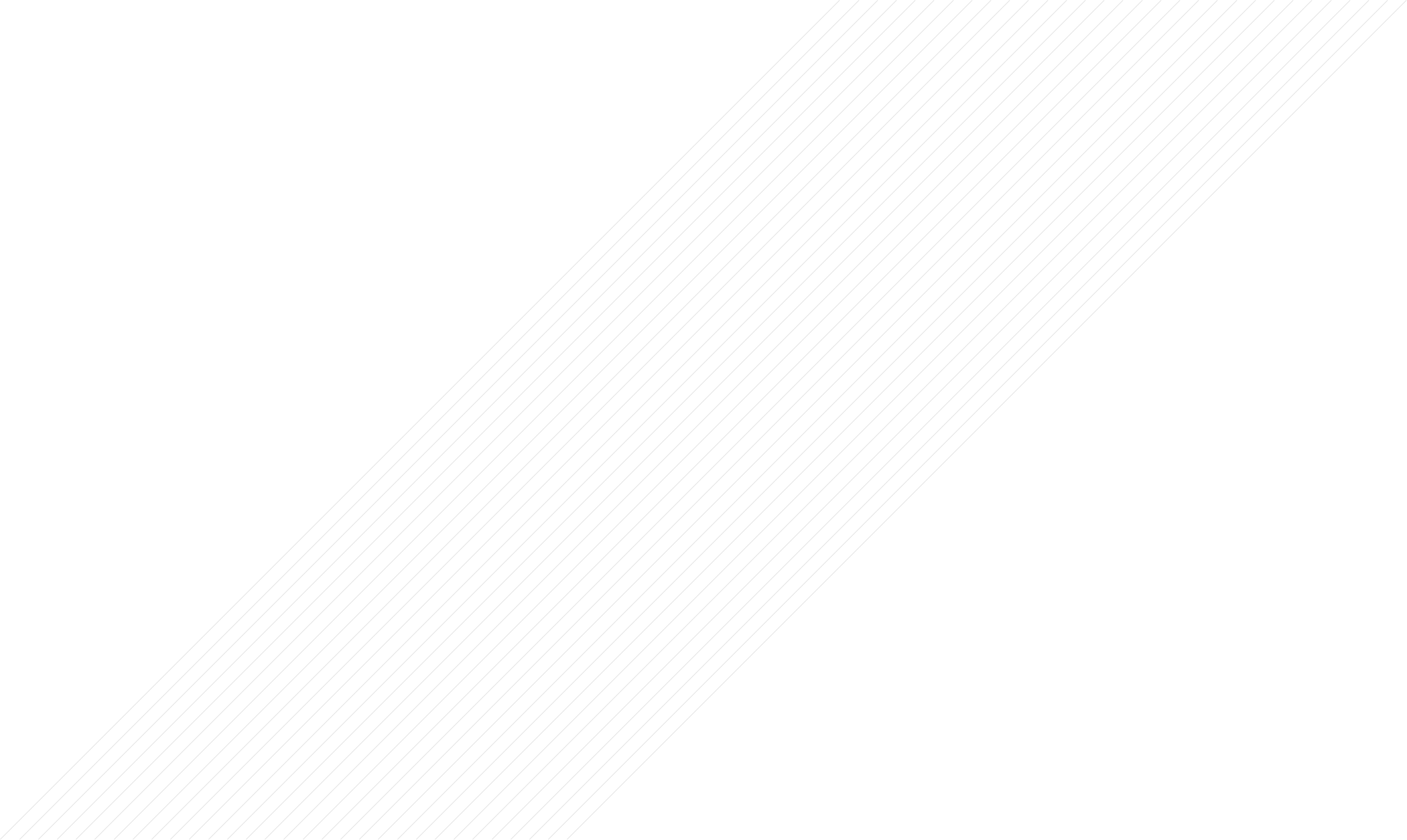 PART 02
完成情况
The user can demonstrate on a projector or computer, or print the presentation and make it into a film
标题文字添加此处
The user can demonstrate on a projector or computer,
关注公众号
关注公众号
关注公众号
关注公众号
用户可以在投影仪或者计算机上进行演示也可以将演示文稿
用户可以在投影仪或者计算机上进行演示也可以将演示文稿
用户可以在投影仪或者计算机上进行演示也可以将演示文稿
用户可以在投影仪或者计算机上进行演示也可以将演示文稿
2016
2017
2018
2019
标题文字添加此处
The user can demonstrate on a projector or computer,
标题文字添加
关注公众号
关注公众号
用户可以在投影仪或者计算机上进行演示也可以将演示文稿打印出来制作成胶片以便应用到更广泛的领域中
用户可以在投影仪或者计算机上进行演示也可以将演示文稿打印出来制作成胶片以便应用到更广泛的领域中
标题文字添加
标题文字添加此处
The user can demonstrate on a projector or computer,
用户可以在投影仪或者计算机上进行演示也可以将演示文稿打印出来
用户可以在投影仪或者计算机上进行演示也可以将演示文稿打印出来
50%
68%
用户可以在投影仪或者计算机上进行演示也可以将演示文稿打印出来
24%
标题文字添加此处
The user can demonstrate on a projector or computer,
1
2
4
3
关注公众号
关注公众号
关注公众号
关注公众号
用户可以在投影仪或者计算机上进行演示也可以将演示文稿打印出来制作成胶片以便应用到更广泛的领域中
用户可以在投影仪或者计算机上进行演示也可以将演示文稿打印出来制作成胶片以便应用到更广泛的领域中
用户可以在投影仪或者计算机上进行演示也可以将演示文稿打印出来制作成胶片以便应用到更广泛的领域中
用户可以在投影仪或者计算机上进行演示也可以将演示文稿打印出来制作成胶片以便应用到更广泛的领域中
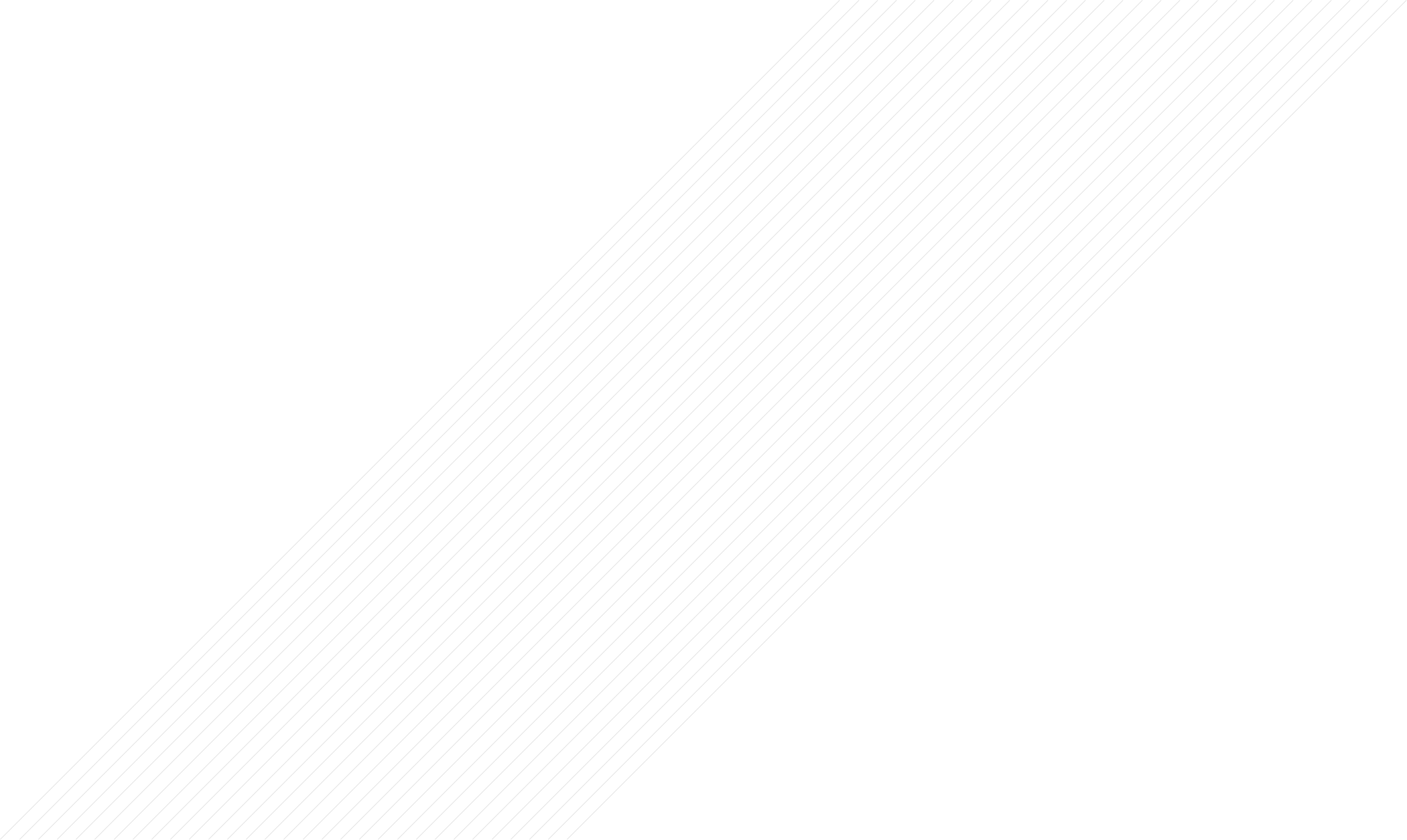 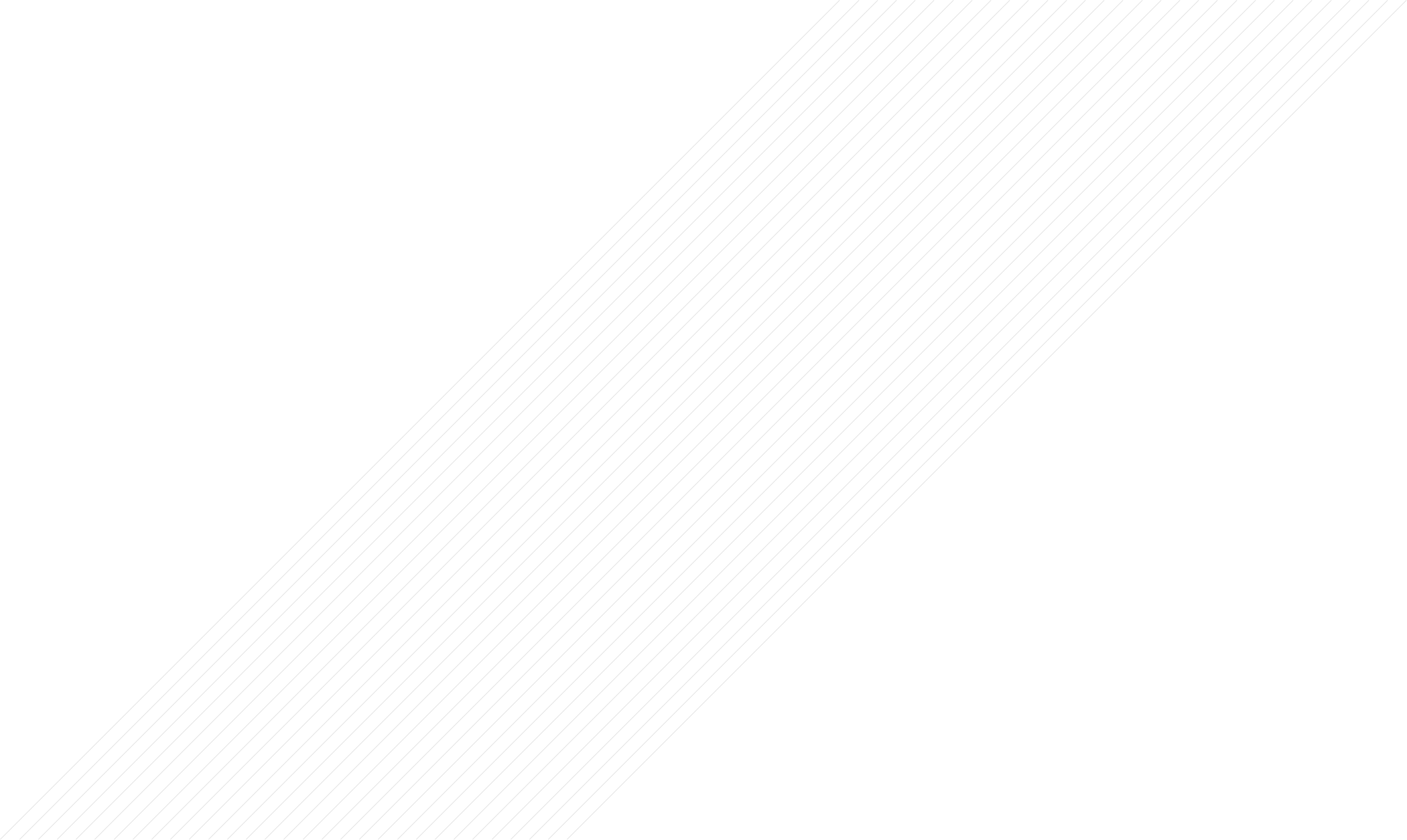 PART 03
存在不足
The user can demonstrate on a projector or computer, or print the presentation and make it into a film
标题文字添加此处
The user can demonstrate on a projector or computer,
关注公众号
关注公众号
关注公众号
关注公众号
用户可以在投影仪或者计算机上进行演示也可以将演示文稿打印出来制
用户可以在投影仪或者计算机上进行演示也可以将演示文稿打印出来制
用户可以在投影仪或者计算机上进行演示也可以将演示文稿打印出来制
用户可以在投影仪或者计算机上进行演示也可以将演示文稿打印出来制
标题文字添加此处
The user can demonstrate on a projector or computer,
关注公众号
关注公众号
关注公众号
关注公众号
用户可以在投影仪或者计算机上进行演示
用户可以在投影仪或者计算机上进行演示
用户可以在投影仪或者计算机上进行演示
用户可以在投影仪或者计算机上进行演示
标题文字添加此处
The user can demonstrate on a projector or computer,
关注公众号
关注公众号
关注公众号
用户可以在投影仪或者计算机上进行演示也可以将演示文稿
用户可以在投影仪或者计算机上进行演示也可以将演示文稿
用户可以在投影仪或者计算机上进行演示也可以将演示文稿
标题文字添加此处
The user can demonstrate on a projector or computer,
关注公众号
用户可以在投影仪或者计算机上进行演示也可以将演示文稿打印出来
用户可以在投影仪或者计算机上进行演示也可以将演示文稿打印出来
用户可以在投影仪或者计算机上进行演示也可以将演示文稿打印出来制作成胶片以便应用到更广泛的领域中
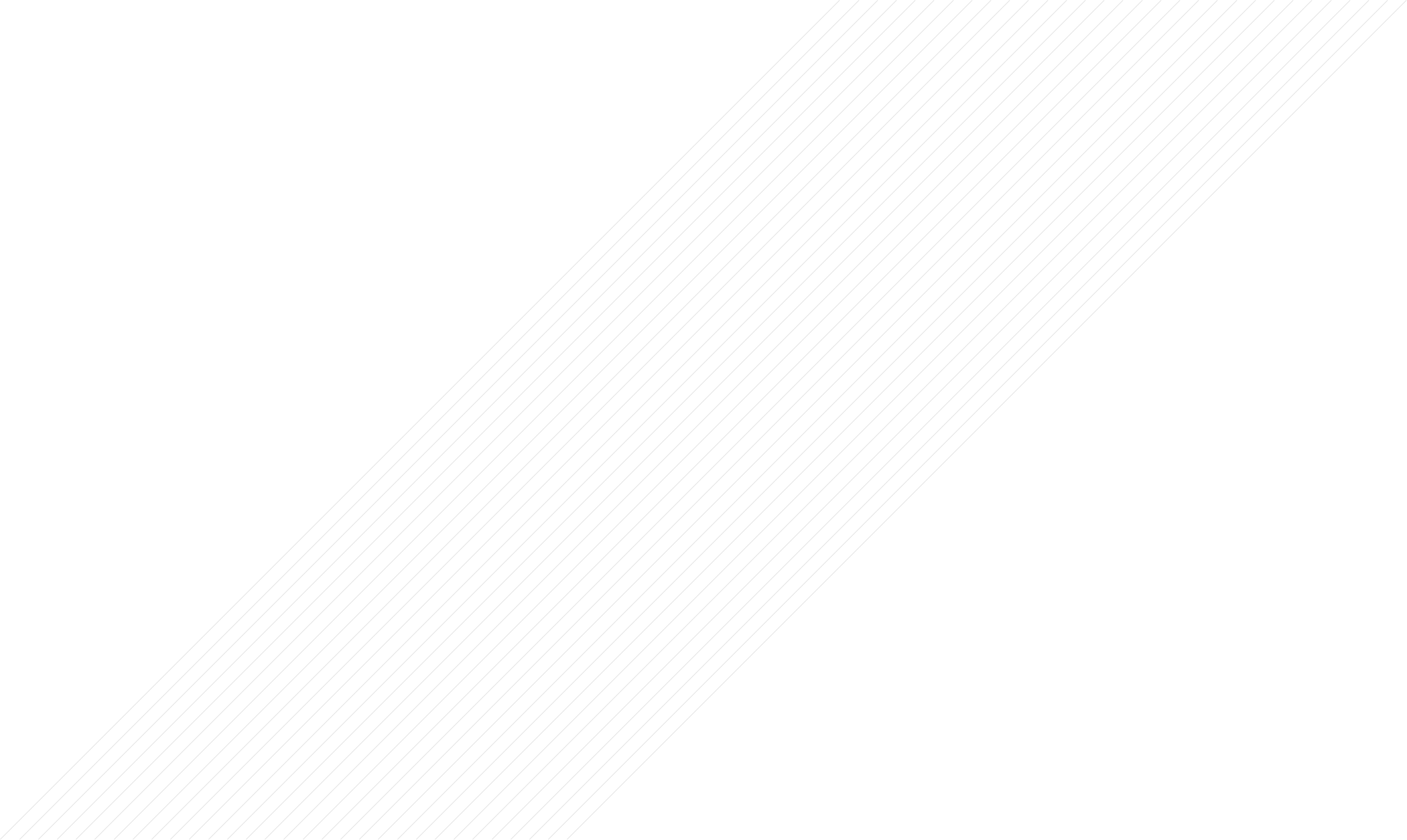 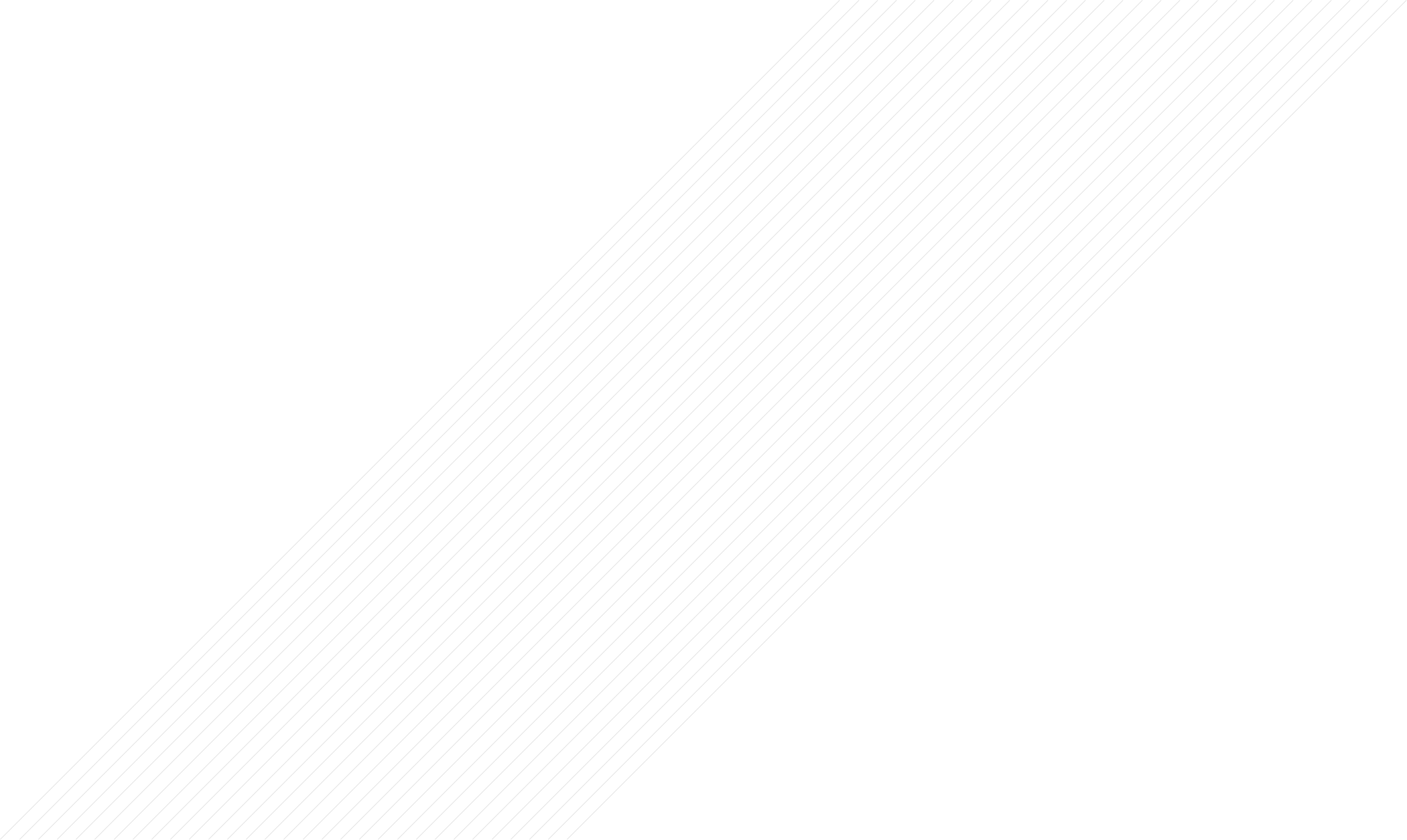 PART 04
工作计划
The user can demonstrate on a projector or computer, or print the presentation and make it into a film
标题文字添加此处
The user can demonstrate on a projector or computer,
用户可以在投影仪或者计算机上进行演示也可以将演示文稿打印出来制作
用户可以在投影仪或者计算机上进行演示也可以将演示文稿打印出来制作
用户可以在投影仪或者计算机上进行演示也可以将演示文稿打印出来制作
用户可以在投影仪或者计算机上进行演示也可以将演示文稿打印出来制作
用户可以在投影仪或者计算机上进行演示也可以将演示文稿打印出来制作
标题文字添加此处
The user can demonstrate on a projector or computer,
用户可以在投影仪或者计算机上进行演示也可以将演示文稿打印出来制作成胶片以便应用到更广泛的领域中用户可以在投影仪或者计算机上进行演示也可以将演示文稿打印出来制作成胶片以便应用到更广泛的领域中
用户可以在投影仪或者计算机上进行演示
用户可以在投影仪或者计算机上进行演示
用户可以在投影仪或者计算机上进行演示
用户可以在投影仪或者计算机上进行演示
标题文字添加此处
The user can demonstrate on a projector or computer,
用户可以在投影仪或者计算机上进行演示
用户可以在投影仪或者计算机上进行演示
用户可以在投影仪或者计算机上进行演示
用户可以在投影仪或者计算机上进行演示
标题文字添加此处
The user can demonstrate on a projector or computer,
关注公众号
关注公众号
关注公众号
关注公众号
用户可以在投影仪或者计算机上进行演示也可以将演示文稿打印出来
用户可以在投影仪或者计算机上进行演示也可以将演示文稿打印出来
用户可以在投影仪或者计算机上进行演示也可以将演示文稿打印出来
用户可以在投影仪或者计算机上进行演示也可以将演示文稿打印出来
标题文字添加此处
The user can demonstrate on a projector or computer,
标题文字添加
用户可以在投影仪或者计算机上进行演示也可以将演示文稿
标题文字添加
用户可以在投影仪或者计算机上进行演示也可以将演示文稿
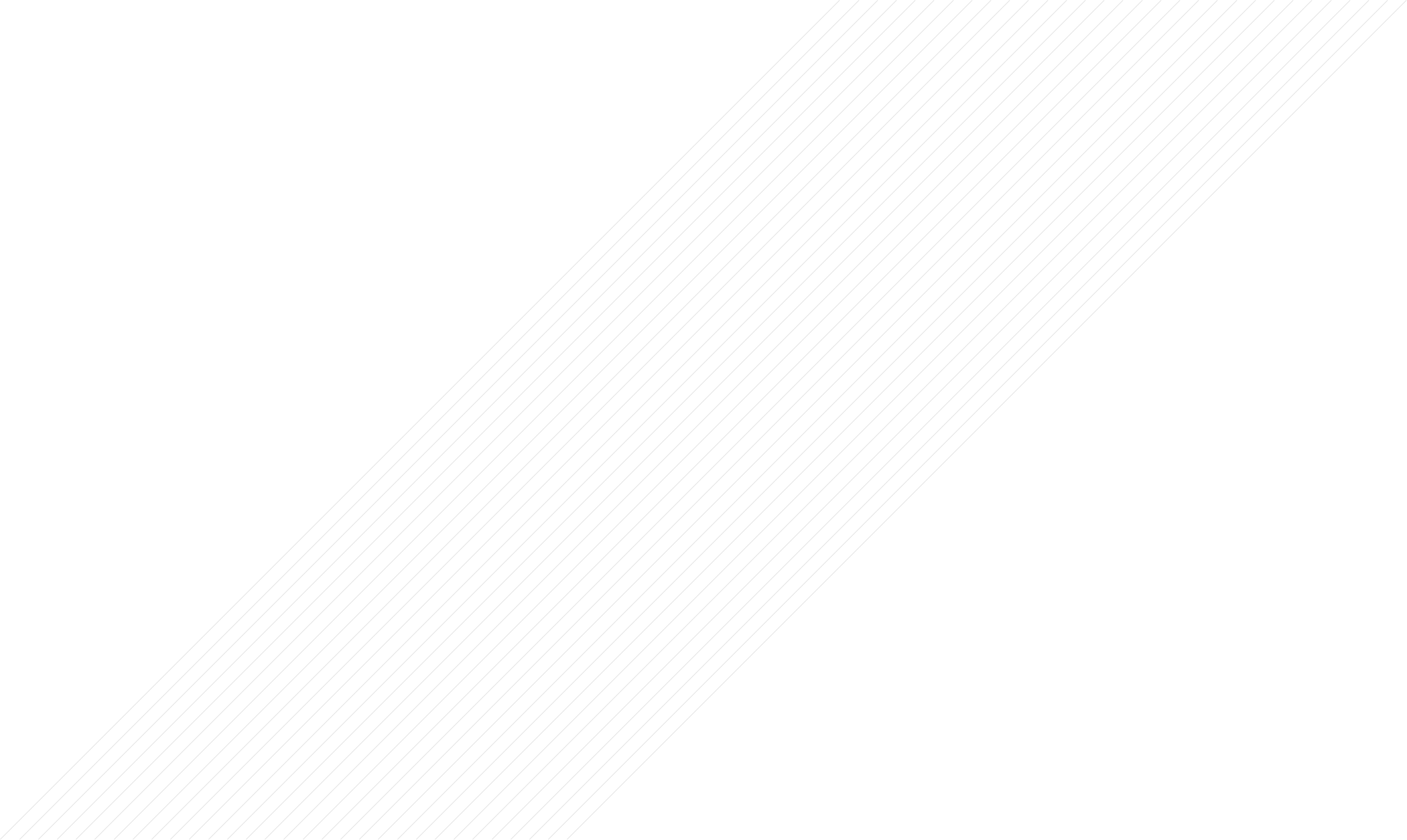 工作汇报
计划总结
会议展示
政府汇报
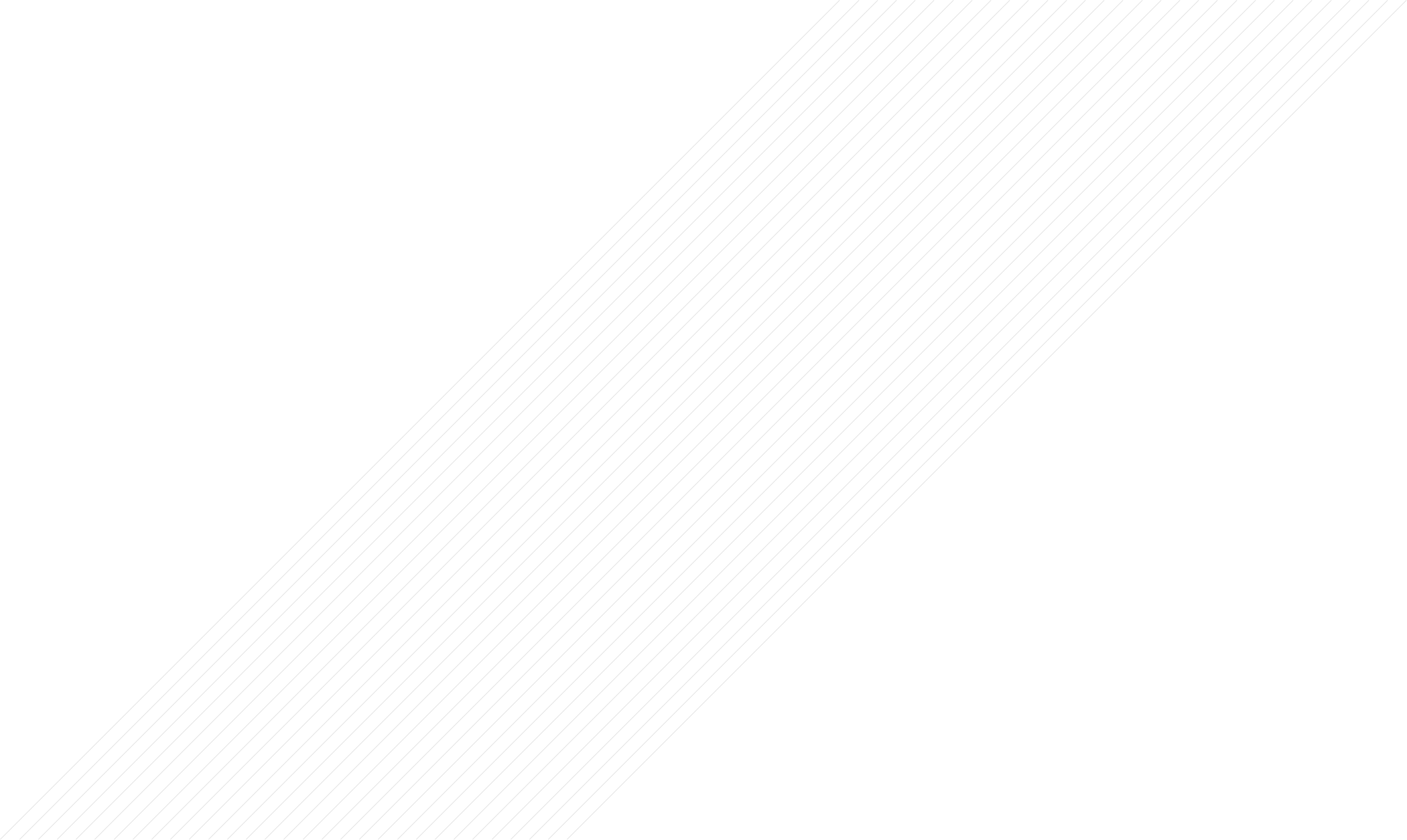 THANK U
感谢您的聆听
The user can demonstrate on a projector or computer, or print the presentation and make it into a film to be used in a wider field